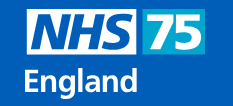 SWAG Cancer Patient Experience
NCPES Result 2022

LCNs and SWAG Transformation Project Manager

SWAG Delivery Group Meeting 13 Oct 2023
Winnie Lo
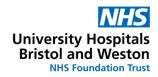 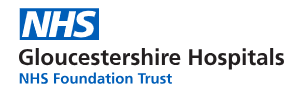 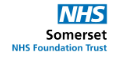 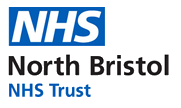 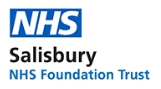 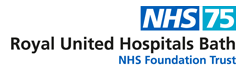 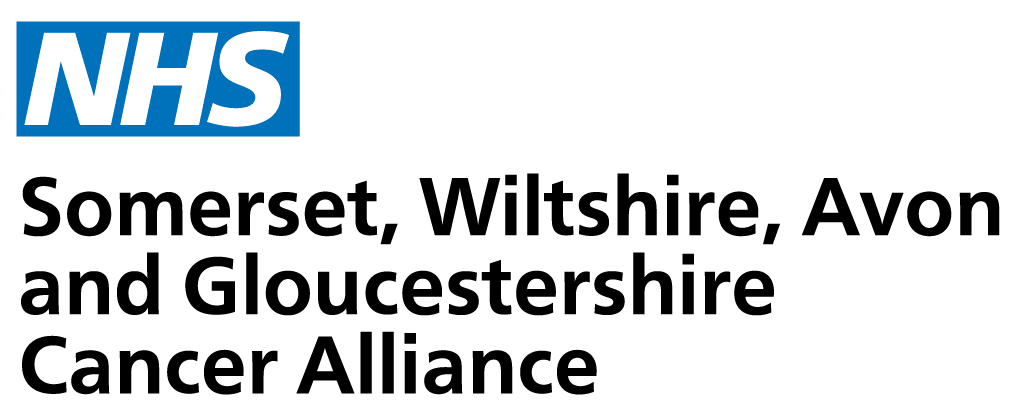 NCPES Introduction:
Annual survey, 12th iteration of the survey
First undertaken in 2010
Commissioned and managed by NHS England 
Picker is responsible for the technical design, implementation and survey analysis

Aim and Objectives:
To monitor national progress on experience of cancer care
To provide information to drive local quality improvements
To assist commissioners and providers of cancer care 
To inform the work of the various charities and stakeholder groups supporting patients

The questionnaire was reviewed in 2021 to reflect changes to cancer services and commitment to cancer care.  (NHS Long Term Plan)
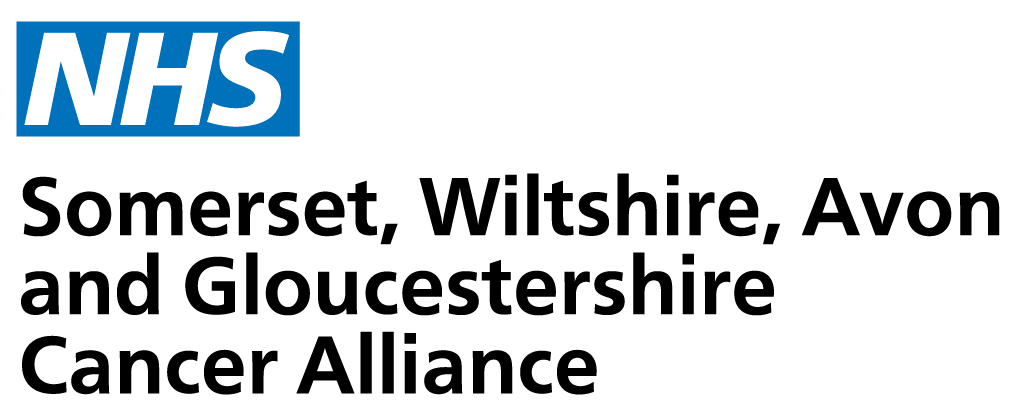 Methodology:
Mixed methods
Who were included?
NHS patients with cancer diagnosis
All adult (aged 16 or over) 
Discharged from an NHS trust after an inpatient episode or day case attendance for cancer related treatment 
Experience of cancer related treatment in the months of April, May and June 2022
Questionnaires: by post, online option or phone (interpreters)
Comparability:
2021 and 2022
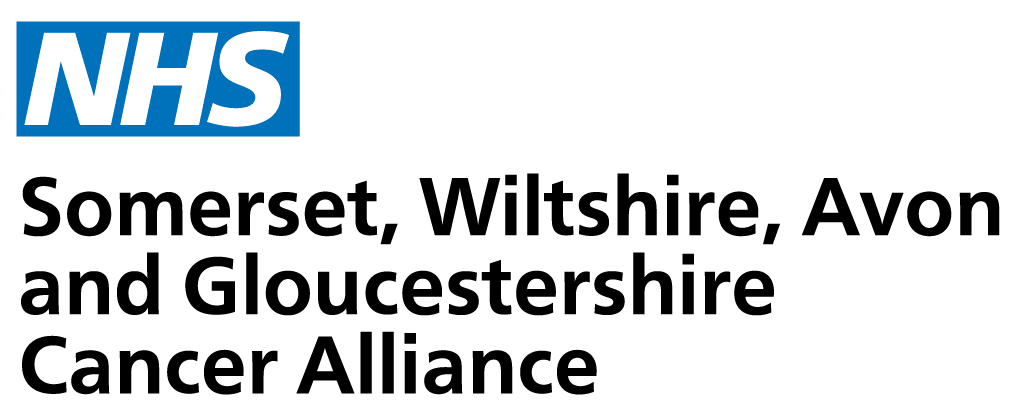 Understanding the results:
Case-mix adjustment:
Adjusted scores:  understand how an Alliance is performing given their patient population (Factors: gender, age, ethnicity, deprivation, cancer type) 
Unadjusted data: show the actual patients' responses

Case-mix adjusted data and expected ranges: understand whether the results are significantly higher or lower than national results 

Scoring methodology:
61 questions were scored - directly to patient experience
Q59 was scored based rating on a scale of 0 to 10

Suppression rules:  Data is suppressed for two reasons: rid of unreliable results based on very small number, preventing individuals from being identifiable.
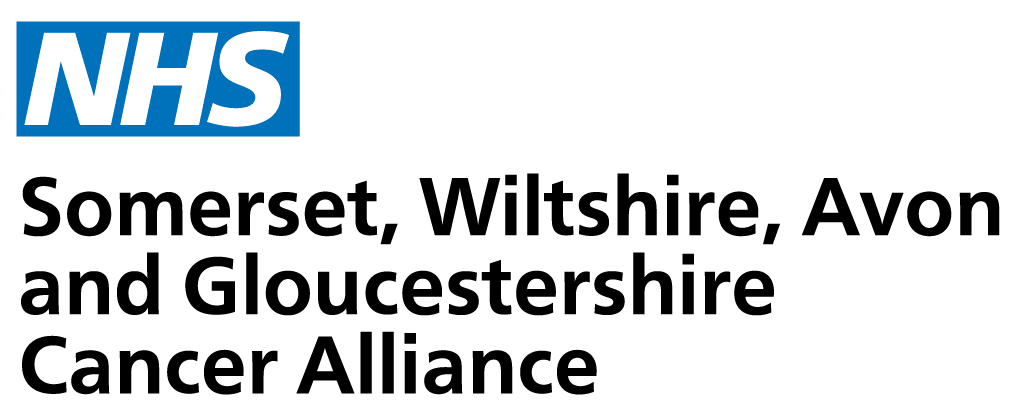 Results:
Response Rate: 
National:  53% (133 Trusts| 61,268 responses)	     55% in 2021
SWAG:  58% (6 Trusts| 3,417 responses)	        59% in 2021		 
Trusts: 
Gloucester: 61% 
North Bristol: 61%
Salisbury: 63%
Somerset: 64%
Royal United Bath: 61%
United Hospital Bristol & Weston: 51%
Mode of response:
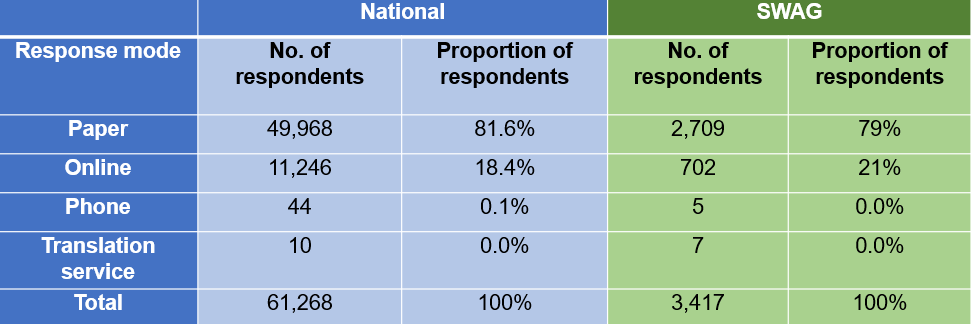 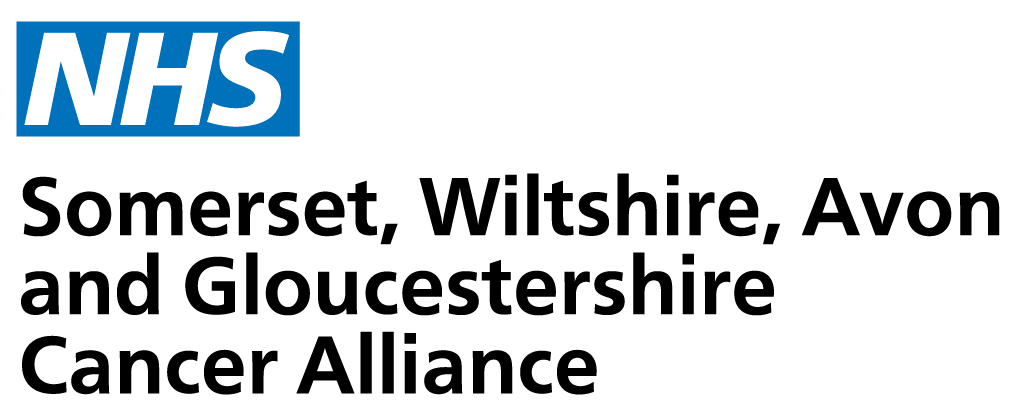 Responses by Patient characteristics:
Responses by Ethnicity:
Patient Characteristics: 
By Gender
sexual orientation
Age
IMD quintile
long term conditions
different tumour groups
cancer types were reported.
By other characteristics
Further analysis
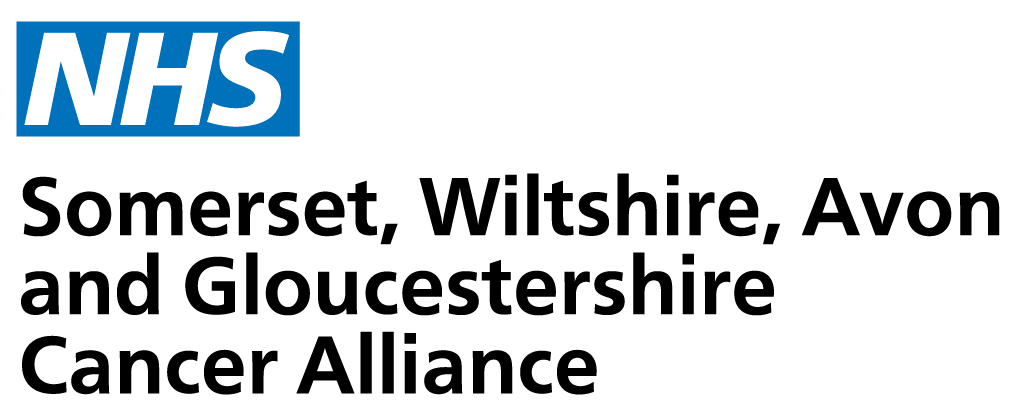 SWAG results:
Overall Experience within SWAG:
Captured by Q59 using scale 0-10 from very poor to very good.
SWAG Cancer Alliance scored at 8.9 (same as the England score)             from 9.0 in 2021 

Questions Above and Below Expected Range:
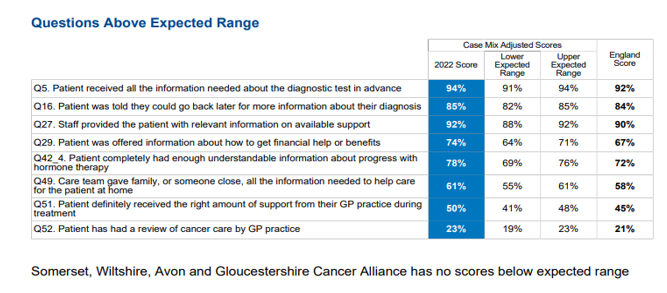 No question scored below Expected range

Q58 showed that SWAG is within the lower of the range.





This finding is consistent with last year
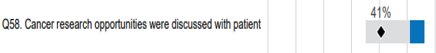 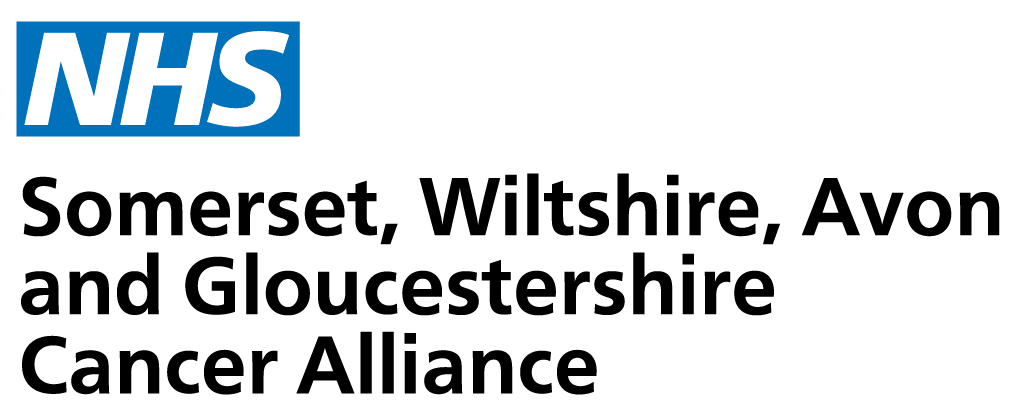 SWAG results (cont.):
Questions that scored less than previous year: Diagnostic, Care Planning, Hospital Care
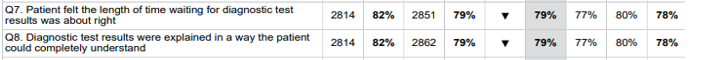 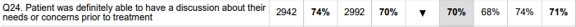 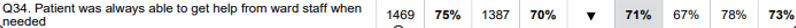 Questions that scored higher than previous year: Q12 (finding out that you had cancer), Q22 (Deciding on the best treatment), Q52 (Patient has had a review of cancer care by GP practice)

The scores in the comparability tables, offered an indication of direction of changes, year on year, provide a signal in areas for continuous improvement and evidence for assurance in progress.
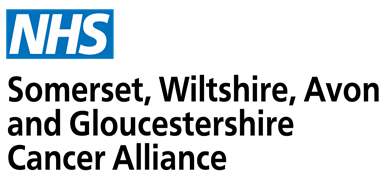 Urology ResponsesProstate + other urological
SWAG Urology overall rating of care = 8.8/10

SWAG overall rating of care = 8.9/10 (national average)
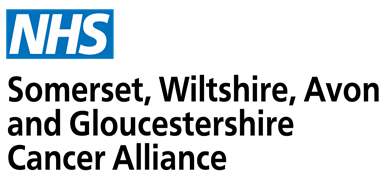 SWAG Urology Highest Scores > 90%
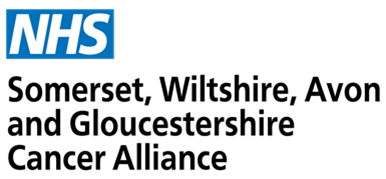 SWAG Urology Lowest Scores < 60%
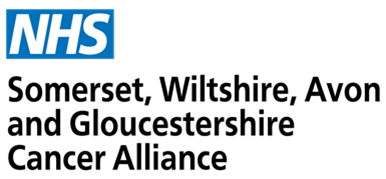 SWAG Urology Lowest Scores < 60%
4 questions did not score due to lower than 10 responses (immunotherapy)
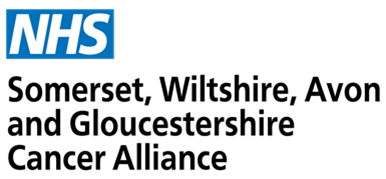 Suggested themes for Collaborative working
Celebrate what is going well
CNS teams and support/advice given (Q19, 41)
Team working well together(Q 56)
Recognise opportunities for improvement
Cancer research opportunities (Q58)
Information on side effects and management (Q47, 48)
Ability to influence cancer care reviews with EOTS (Q 52)
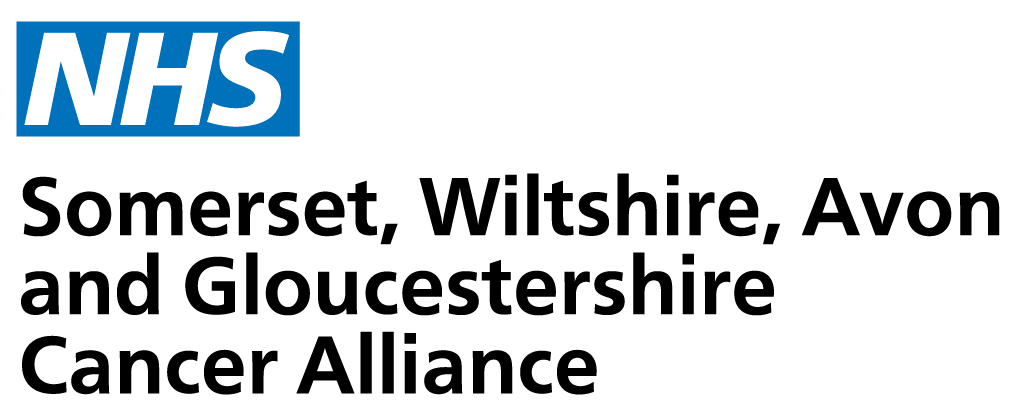 Next Steps:
Share and disseminate NCPES 2022 findings to Board, CAGs, Delivery groups and various forums
Continue to develop a SWAG CPES dashboard to enable further data analysis
Gain insights into patient experiences at more granular level
Highlight areas of challenges associated with health inequalities
Identify common themes of challenges and good practices across SWAG, trusts and primary care
Agree recommendation for improvement plans and opportunity for collaboration 
Further embed and expand access to PCS
Triangulation with ongoing QoL survey results
Consider various strategies for increasing survey uptake for the next NCEPS in 2023
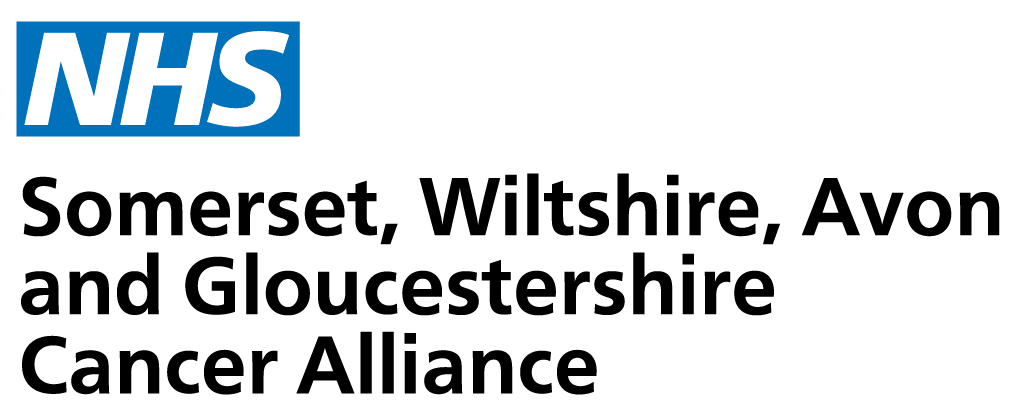 Thank you!